La festa della Liberazione  25 Aprile 2018Il 25 aprile si celebra l’Anniversario della Liberazione d’Italia dall’occupazione tedesca  e dal Governo fascista della Repubblica Sociale Italiana. L’Amministrazione Comunale di Villaricca vuole ricordare questo giorno come simbolo di libertà, partecipazione e democrazia partecipando alla celebrazione dello stesso con il seguente    Programma:                                                           Ore 10.30   - Ritrovo davanti al Portico del Palazzo di  Città                                                - Distribuzione del Tricolore                                                        Ore 11.00   - Corteo Lungo Corso  Vittorio Emanuele con Deposizione della corona d’alloro  al Monumento dei Caduti, benedizione da parte del Parroco della  Parrocchia  S. Maria dell’Arco di Villaricca e Saluti delle Autorità
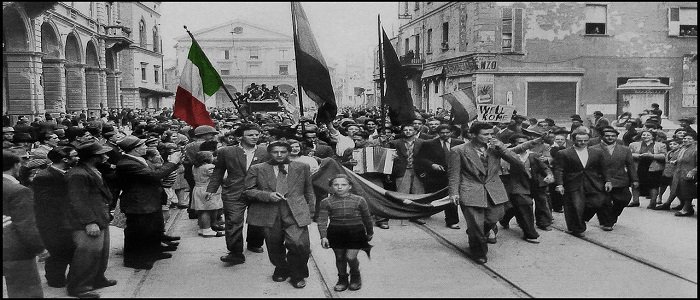 «Dopo venti anni di regime e dopo cinque di guerra, eravamo ridiventati uomini con un volto solo e un’anima sola. Eravamo di nuovo completamente noi stessi. Ci sentivamo di nuovo uomini civili. Da oppressi eravamo ridiventati uomini liberi. Quel giorno, o amici, abbiamo vissuto una tra le esperienze più belle che all’uomo sia dato di provare: il miracolo della libertà»                                                                 Norberto Bobbio